How to Teach Programming Indirectly– Using Spreadsheet Application
Zsuzsanna Szalayné Tahy
Eötvös Loránd University, Faculty of Informatics
sztzs@caesar.elte.hu
5th MathInfo Conference - 2015
Everybody Have to Learn Programming
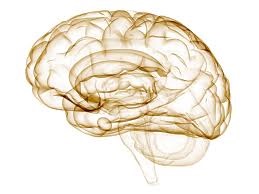 Computational Thinking
Programmingknowledge
Digital Literacy
5th MathInfo Conference - 2015
Everybody Learn Programming, But…
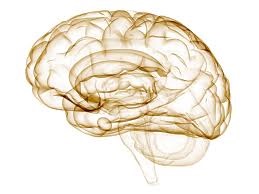 Computational Thinking
Programmingknowledge
Digital Literacy
5th MathInfo Conference - 2015
Indirect Programming
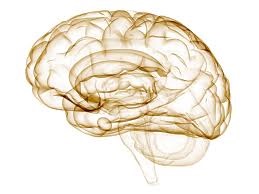 Computational Thinking
Programming
Digital Literacy
&
5th MathInfo Conference - 2015
Example 1 - Data Types
How to write data?
click, cell width, 
How to solve problem?
Format|Cells| Number
What doesExcel do?
parses
converts
data types
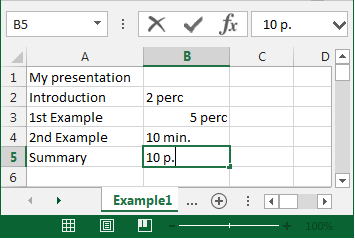 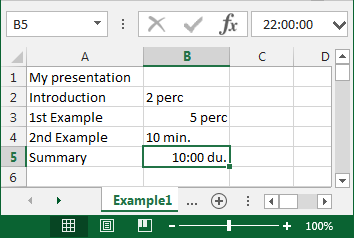 5th MathInfo Conference - 2015
Example 1 - Data Types
String
Number
Fraction
Scientific
Currency
Percent
…
Date
String
Number
Date
Time
Boolean
5th MathInfo Conference - 2015
Example 2Limits of Spreadsheets
How can I get the last row/column?
How many cells are on the sheet?
…and if I insert more rows, columns
Special numbers: 2²⁰ and 2¹⁴
Max size of spreadsheets:2²⁰ × 2¹⁴ × 2⁸ × 2¹⁵  2⁵⁷ Byte = 128 pebi B
RAM? Hard disk? Cloud?
Phone book? (database, text editor)
5th MathInfo Conference - 2015
Example 3Cost Accounting
How can I write formula or function?
Formula or function?
Formula: +, -, *, /, ^
Function: SUM()
…and more 150 types
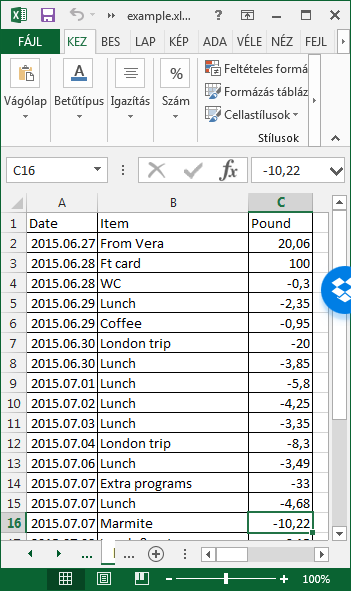 5th MathInfo Conference - 2015
Example 3Cost Accounting oran Equality Problem
The difference is not 0
 though they seem to be equal… or not.
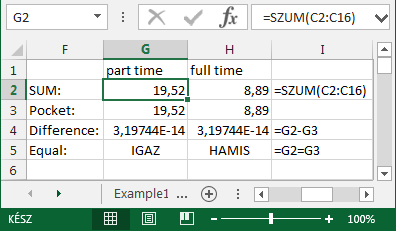 5th MathInfo Conference - 2015
Example 3an Equality Problem
The difference is not 0
 though they seem to be equal… or not.
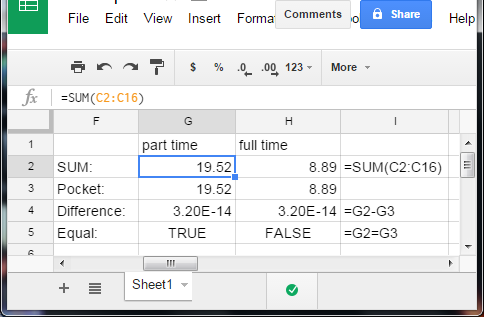 5th MathInfo Conference - 2015
Example 3an Equality Problem
The difference is not 0
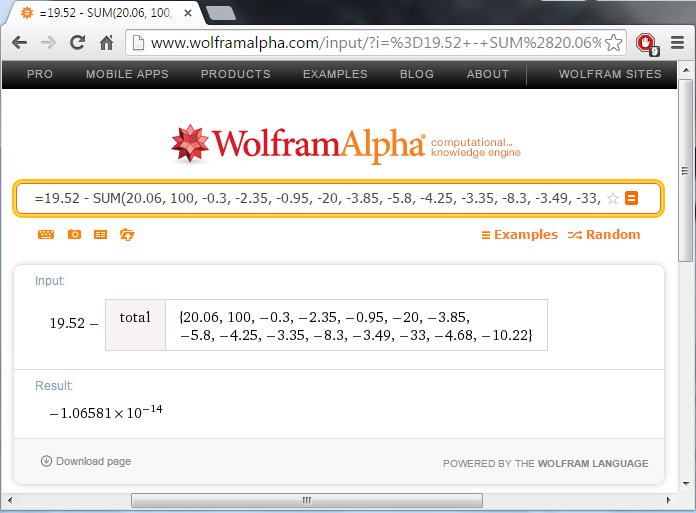 5th MathInfo Conference - 2015
Example 3an Equality Problem
The difference is not 0 stupid software?
Binary implementation
Integer, float
Precision
Everywhere!
5th MathInfo Conference - 2015
Example 4MATCH(), VLOOKUP(), HLOOKUP()
How to write arguments?
How to use?
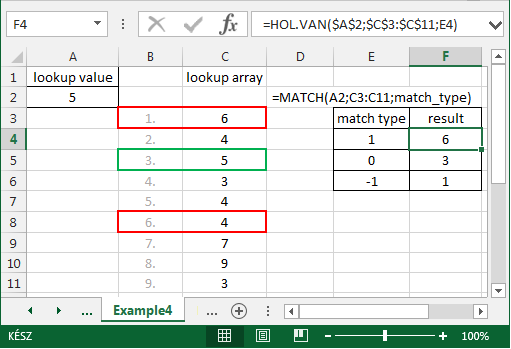 5th MathInfo Conference - 2015
Example 4MATCH(), VLOOKUP(), HLOOKUP()
What does functions do?
Searching
Linear search - exact
Binary search - interval
Precondition(order before search?)
Efficiency
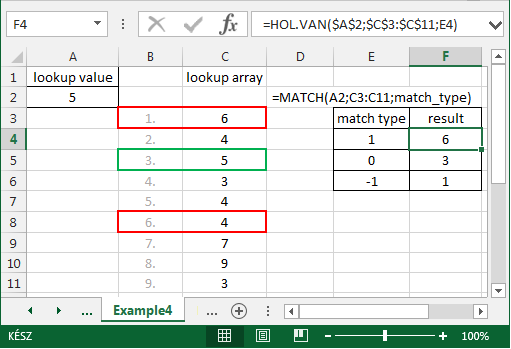 5th MathInfo Conference - 2015
Summary
Spreadsheet, Excel is a(n)… 
Software
Application
Program
Teach the…
Use of application &
Bases of programming
Much earlier than formal coding
5th MathInfo Conference - 2015
Thank You…
How to Teach Programming Indirectly– Using Spreadsheet Application
Zsuzsanna Szalayné Tahy
Eötvös Loránd University, Faculty of Informatics
sztzs@caesar.elte.hu
5th MathInfo Conference - 2015